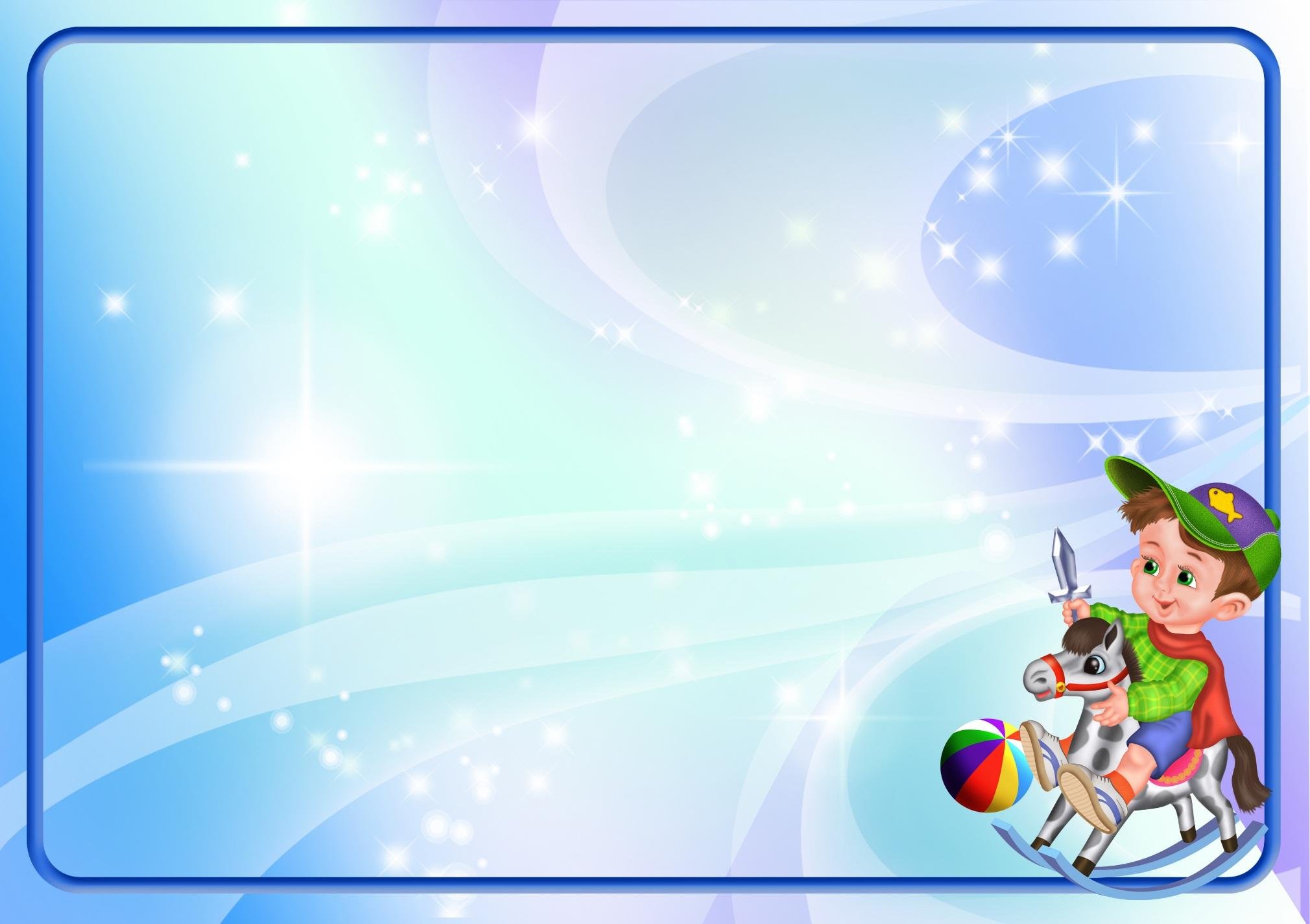 Кризис трёх лет - время становления личности
Лежнева А.М.
воспитатель МБДОУ №20 «Кораблик»
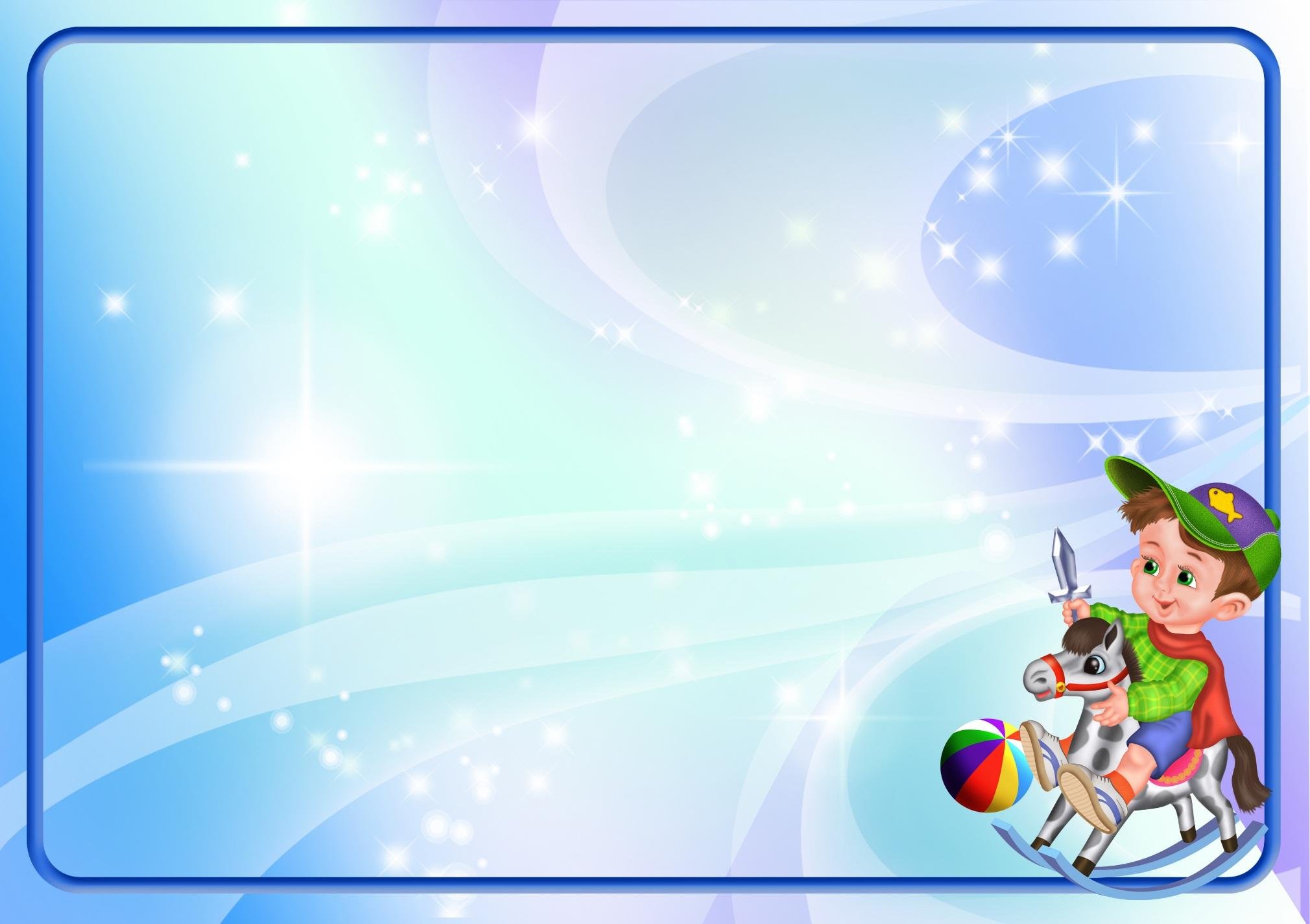 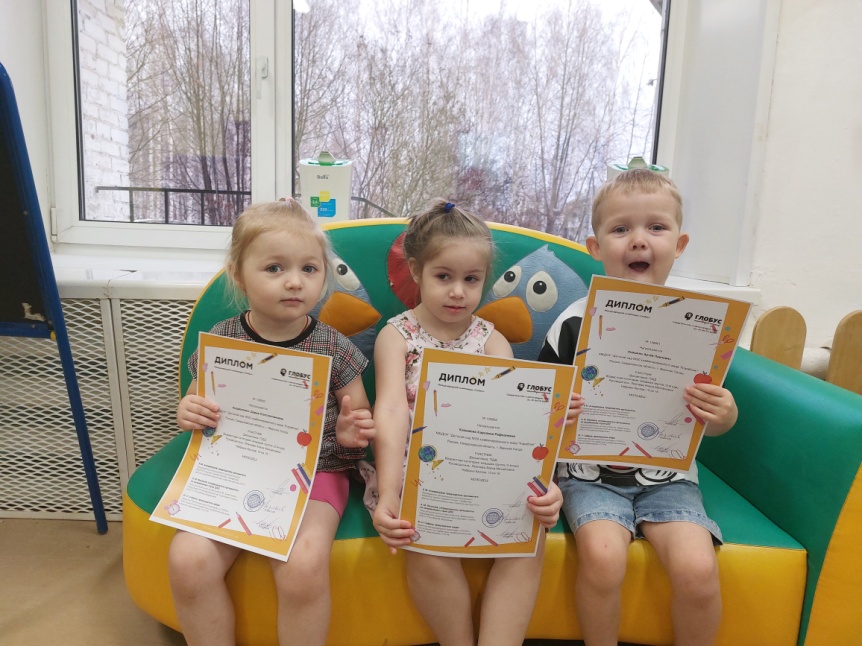 Ребёнок- человек, ребёнок-личность,
И эту личность надо уважать!
Не поднимать себя над нею выше.
Советоваться с ней и понимать!
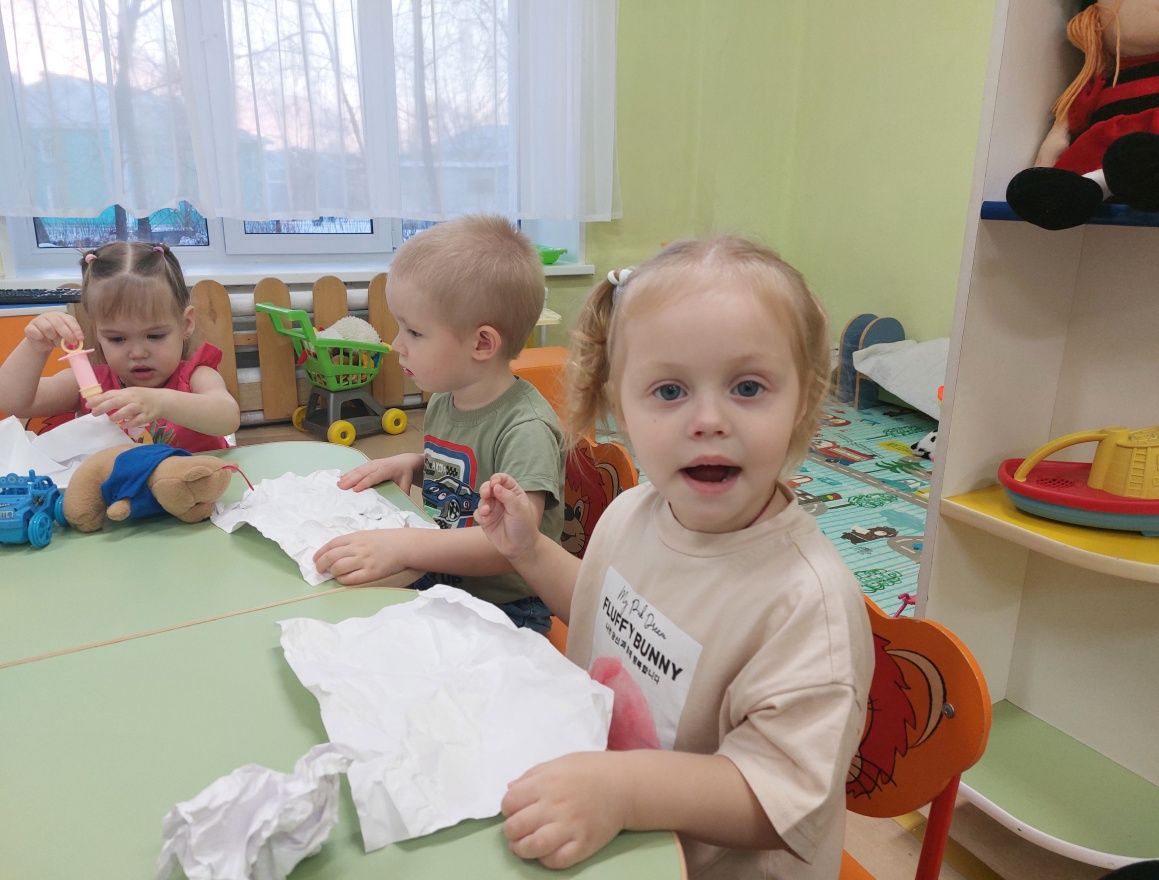 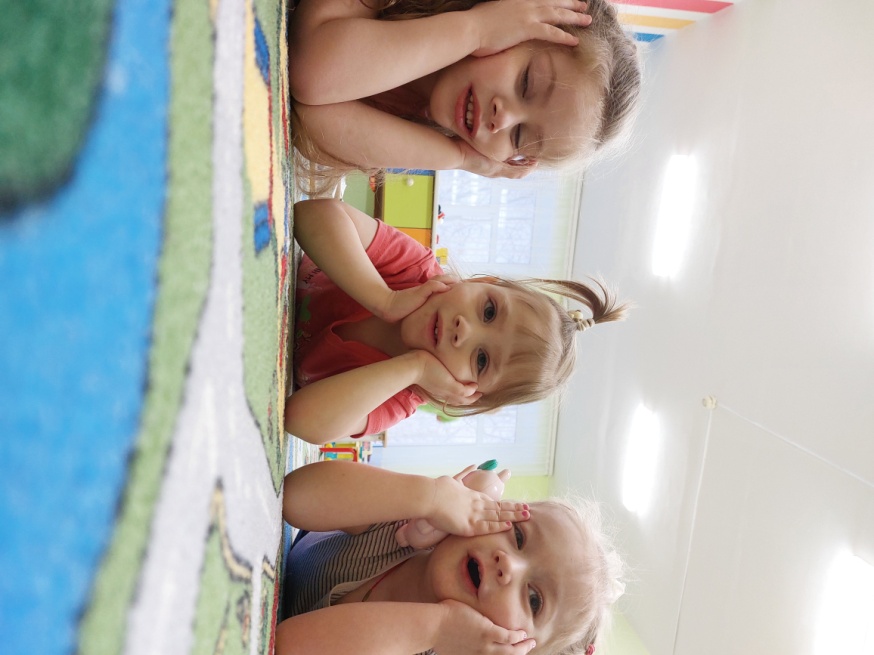 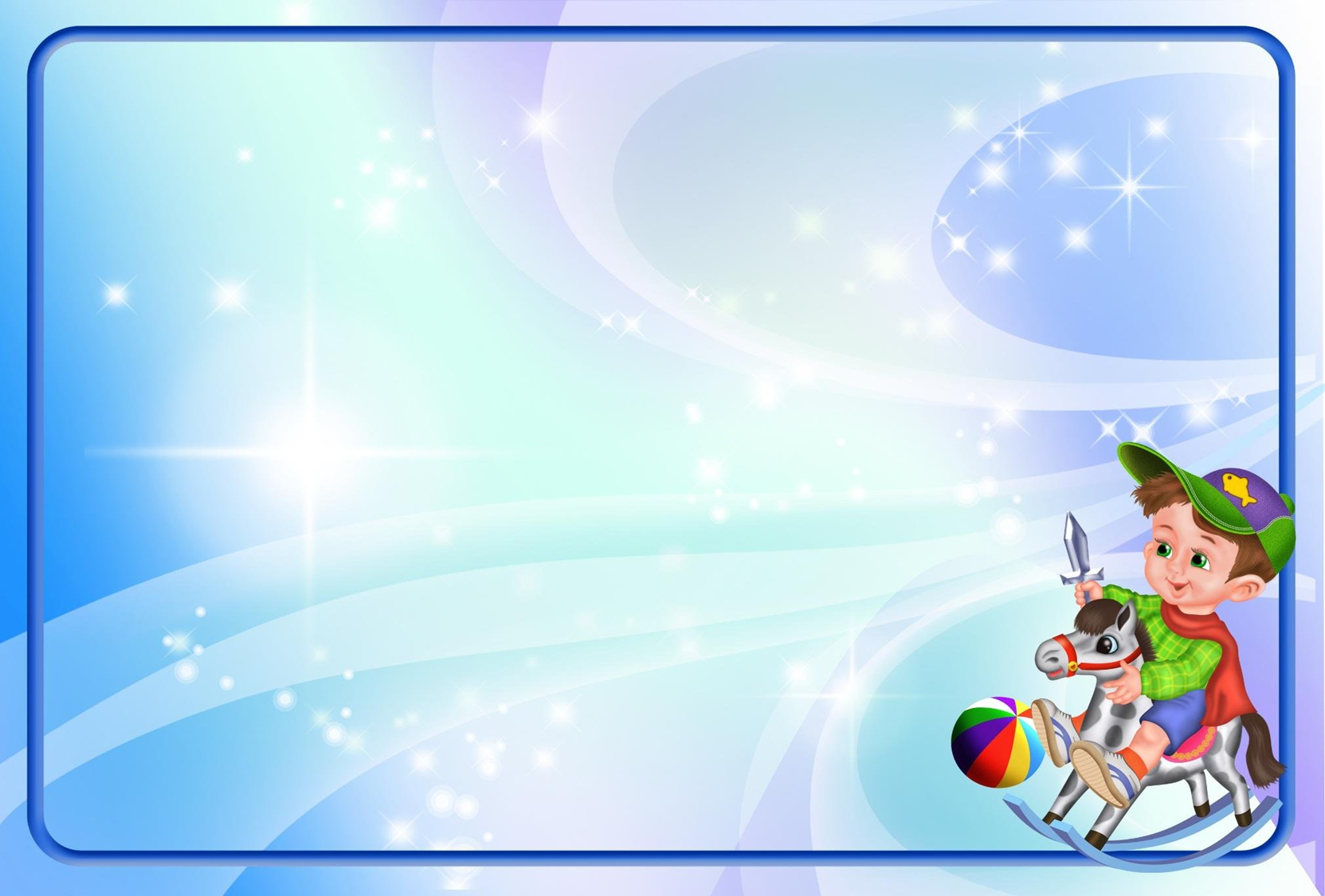 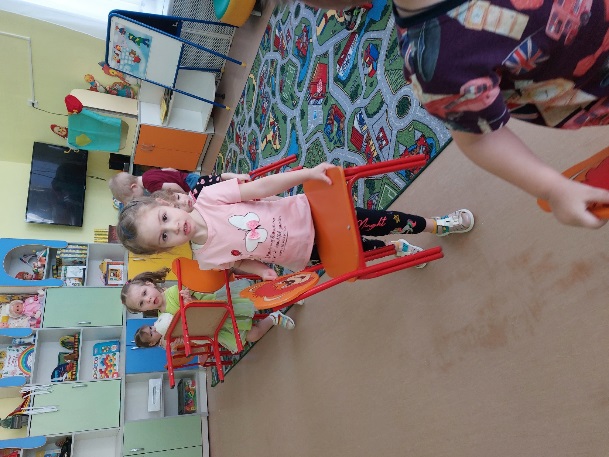 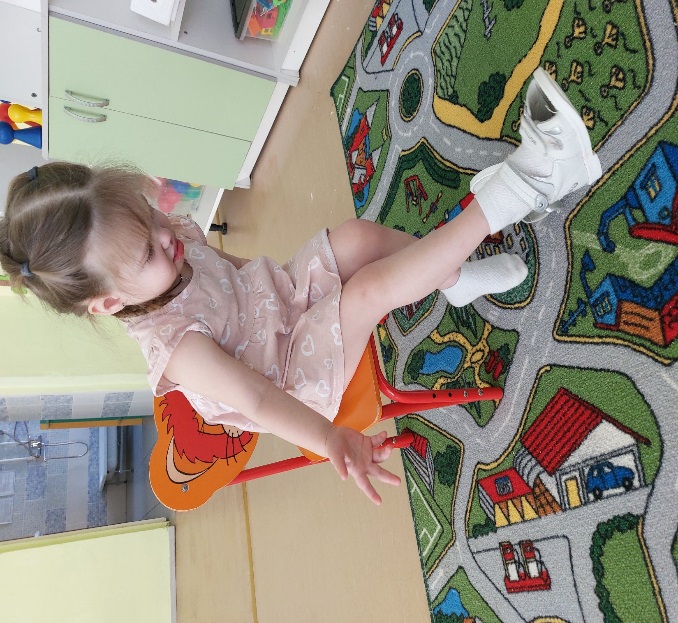 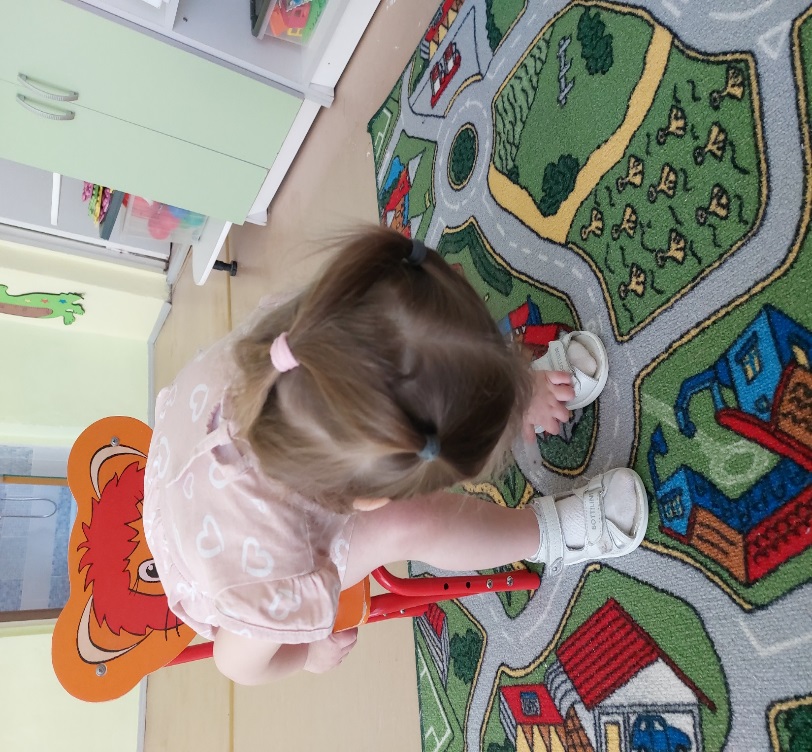 « Я сам!»
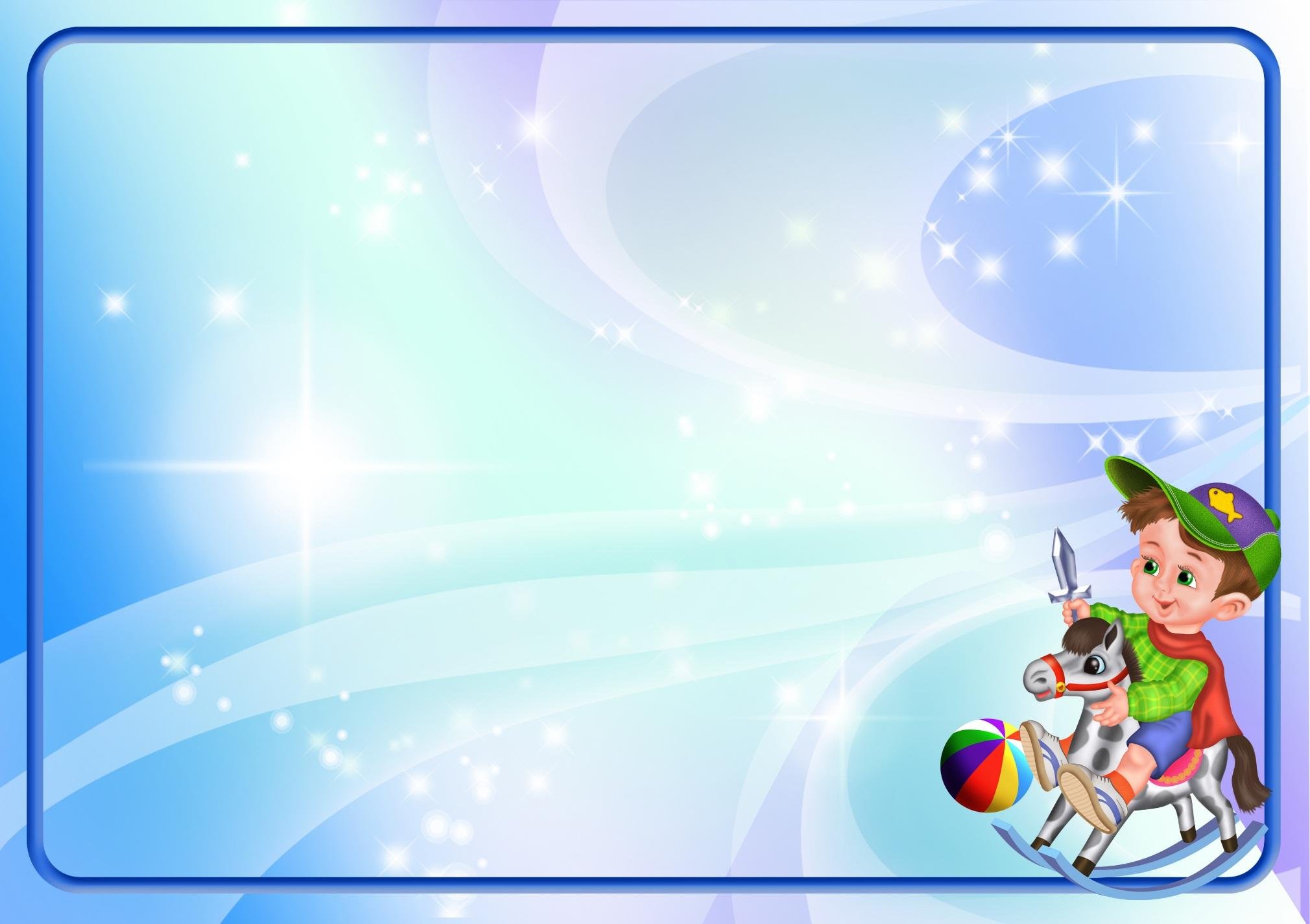 Рекомендации специалистов:
Дать ребёнку большую самостоятельность. 
Сохранять спокойствие. 
Снизить количество запретов. 
Позволить ребёнку выбирать.
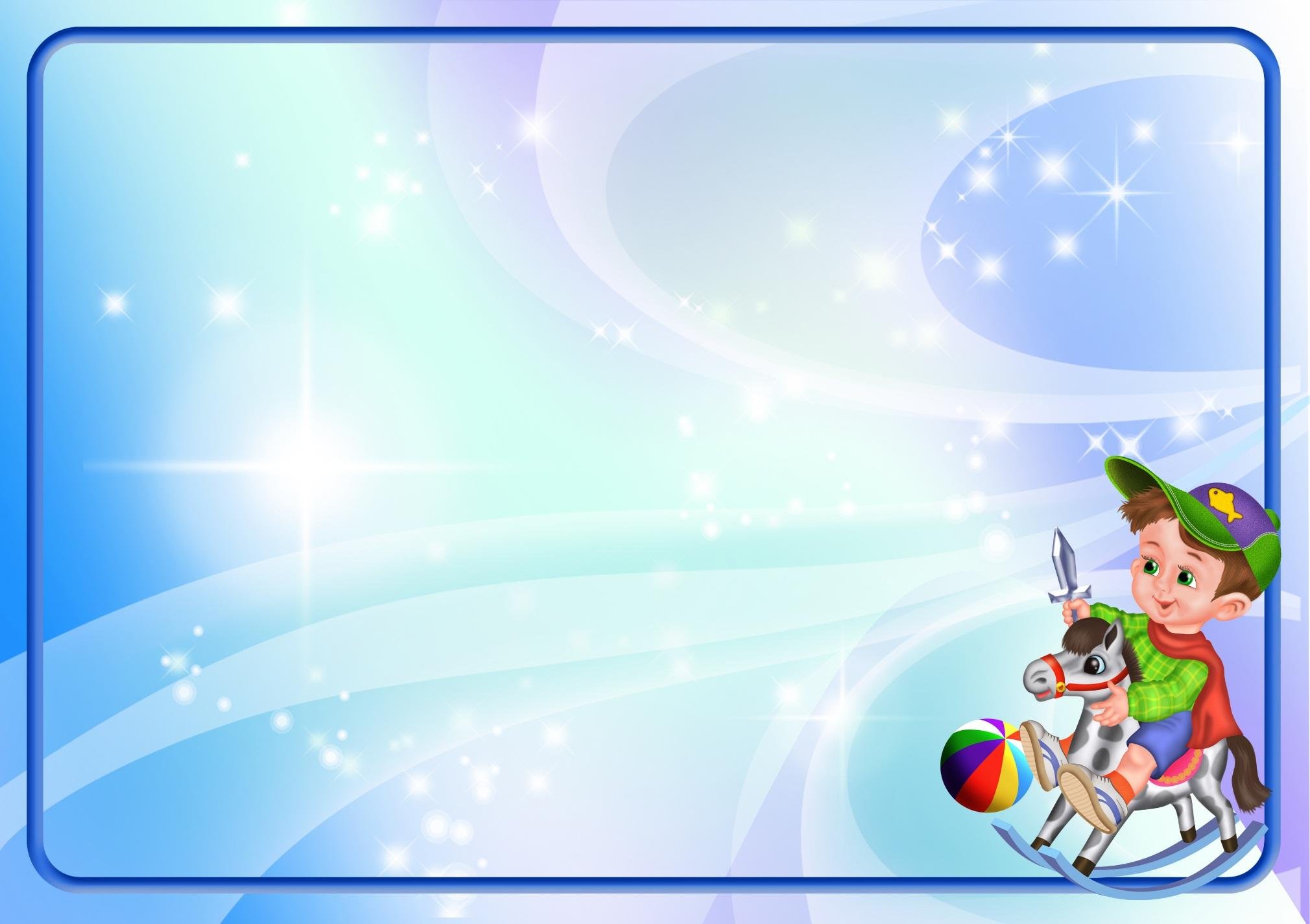 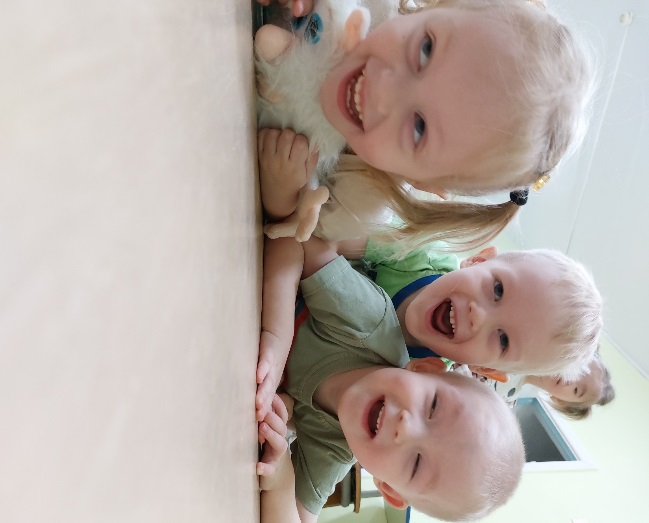 « У меня всё получится!»
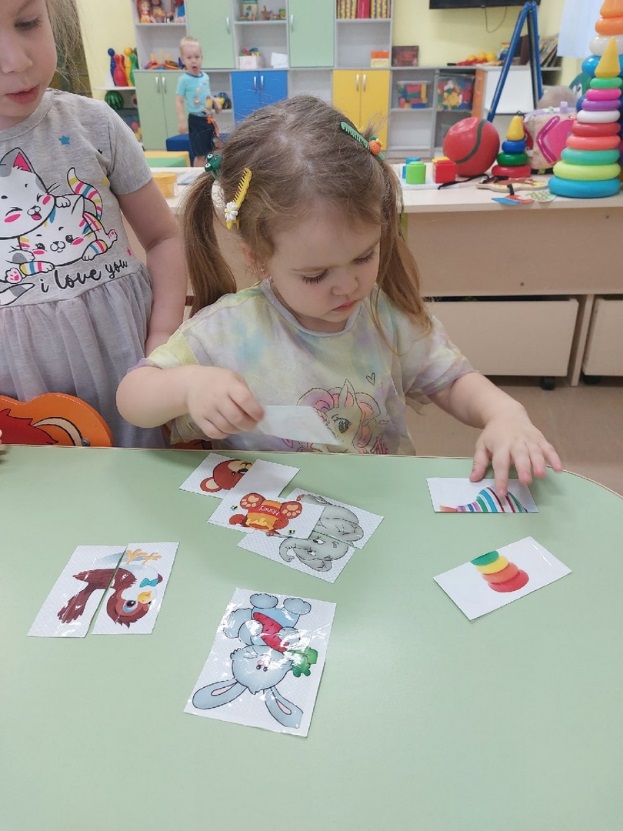 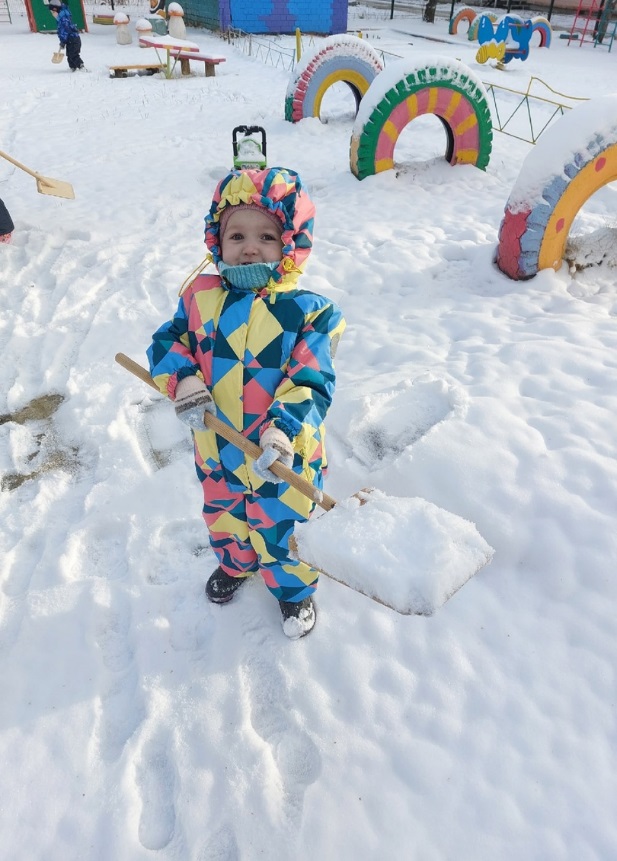 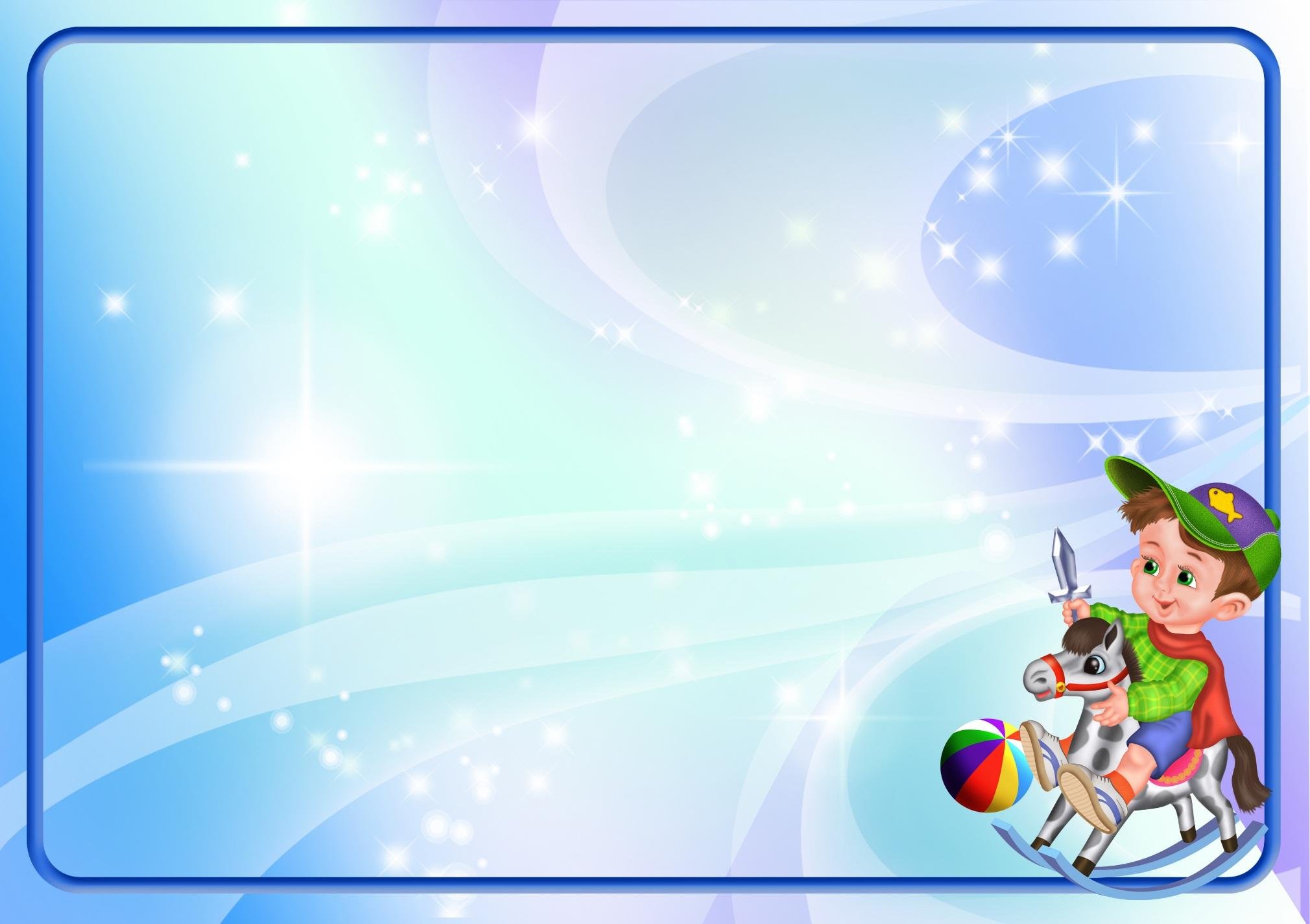 Какие мы самостоятельные!
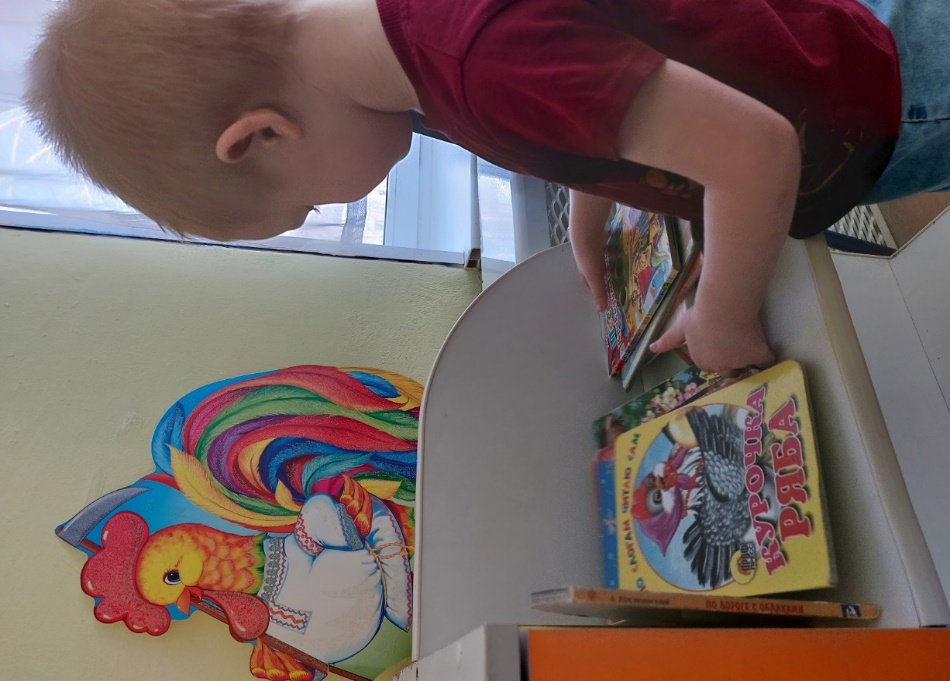 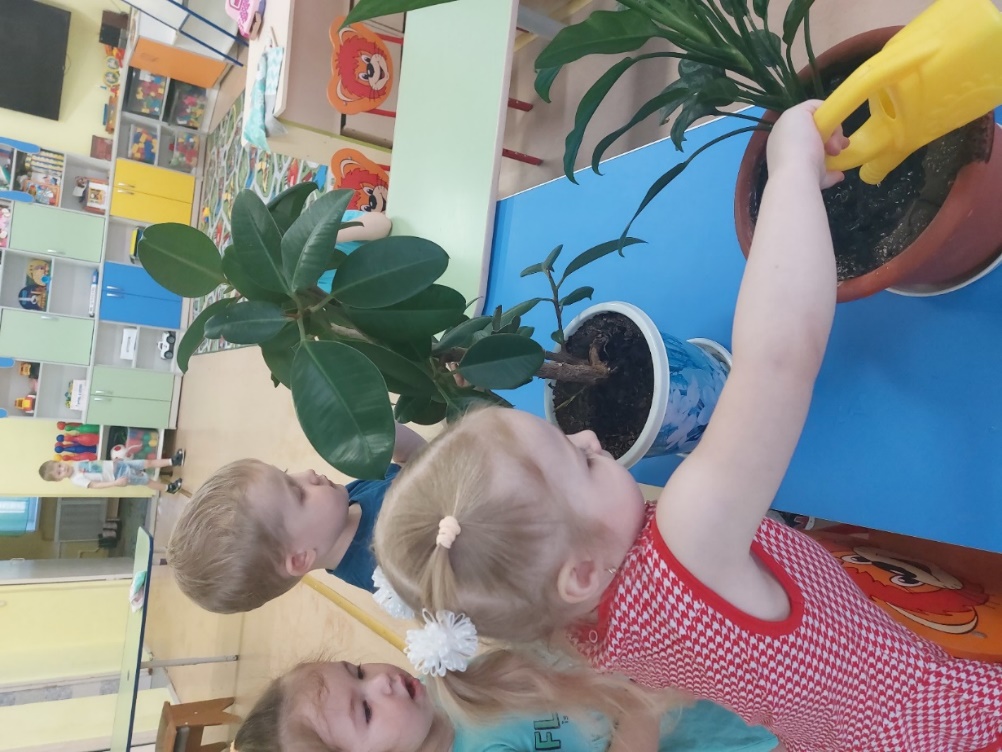 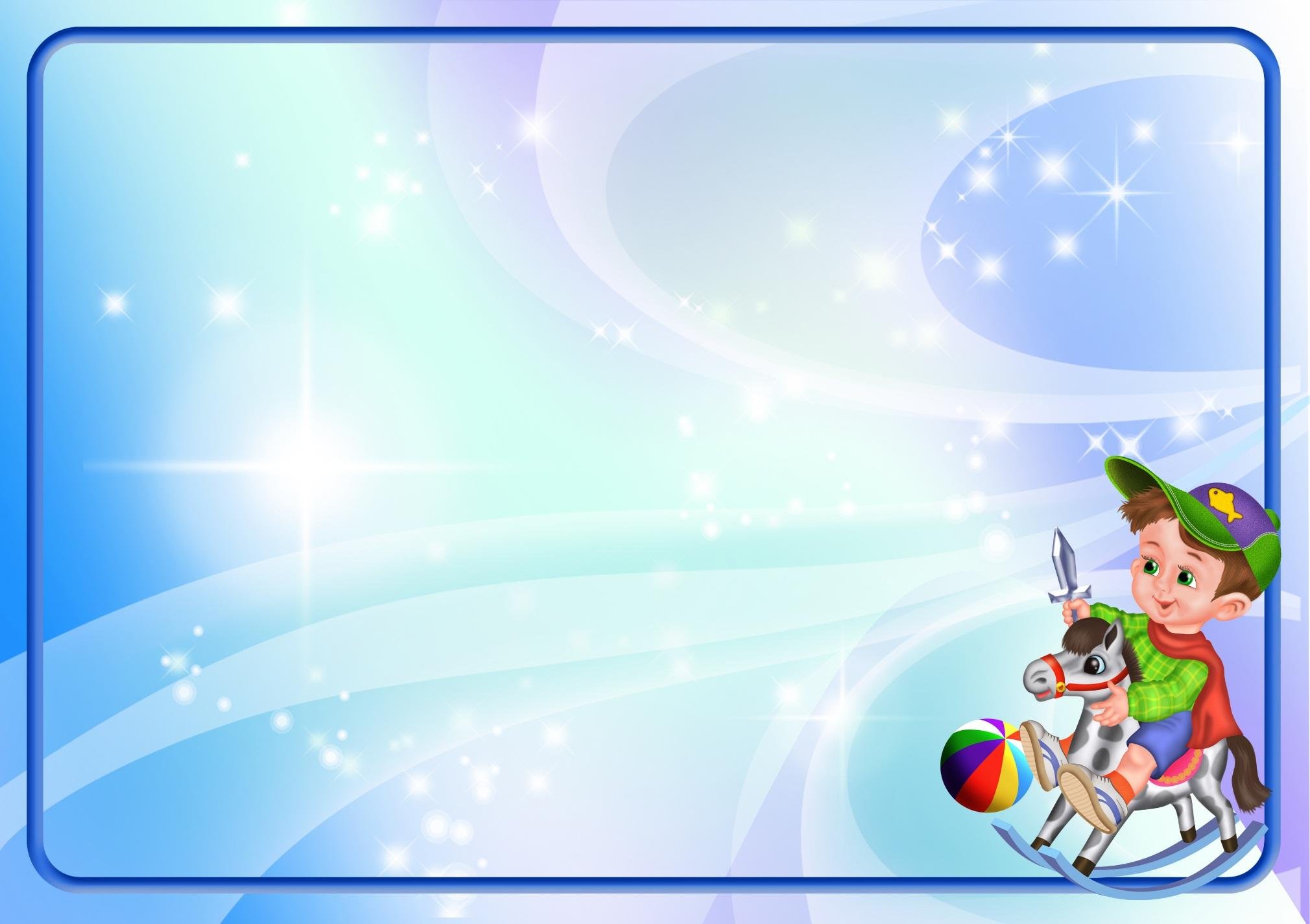 « А мы поехали!»
Моя собака!
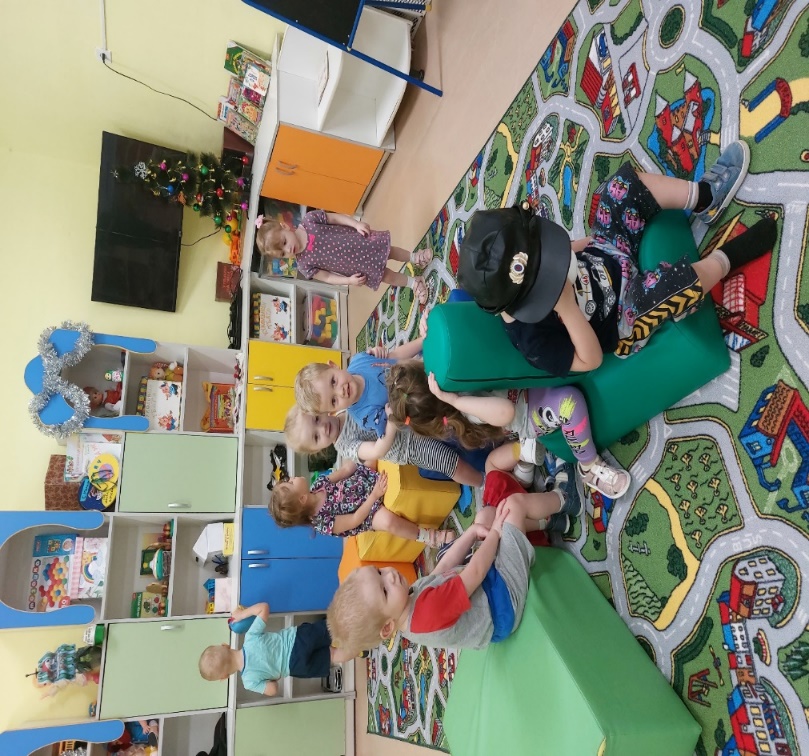 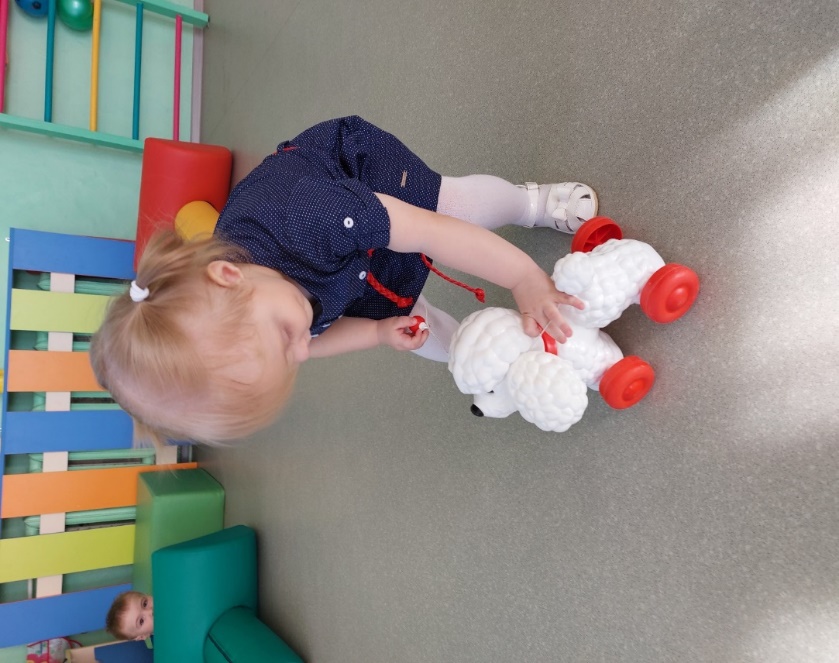 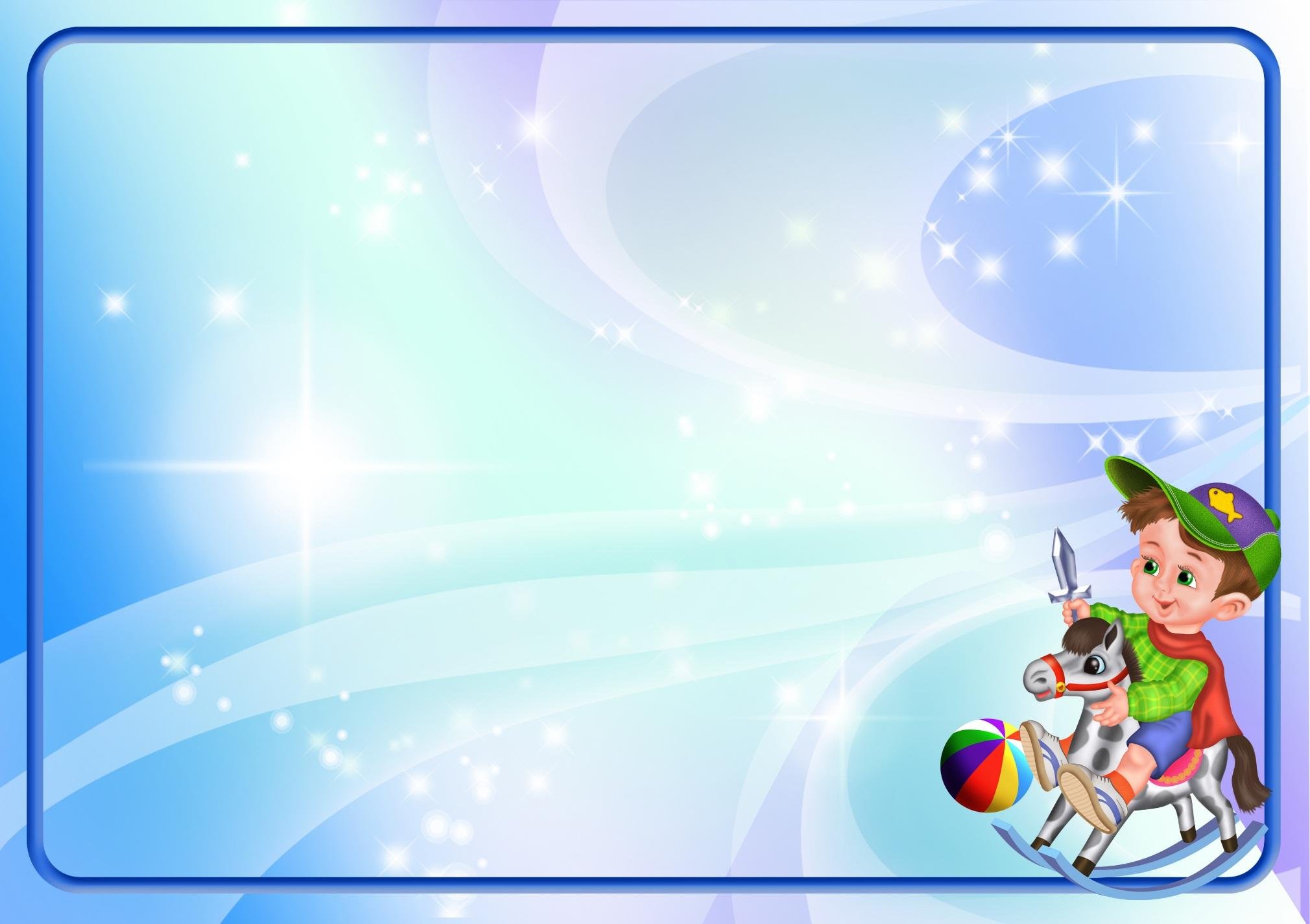 « МИР ПРЕКРАСЕН!»
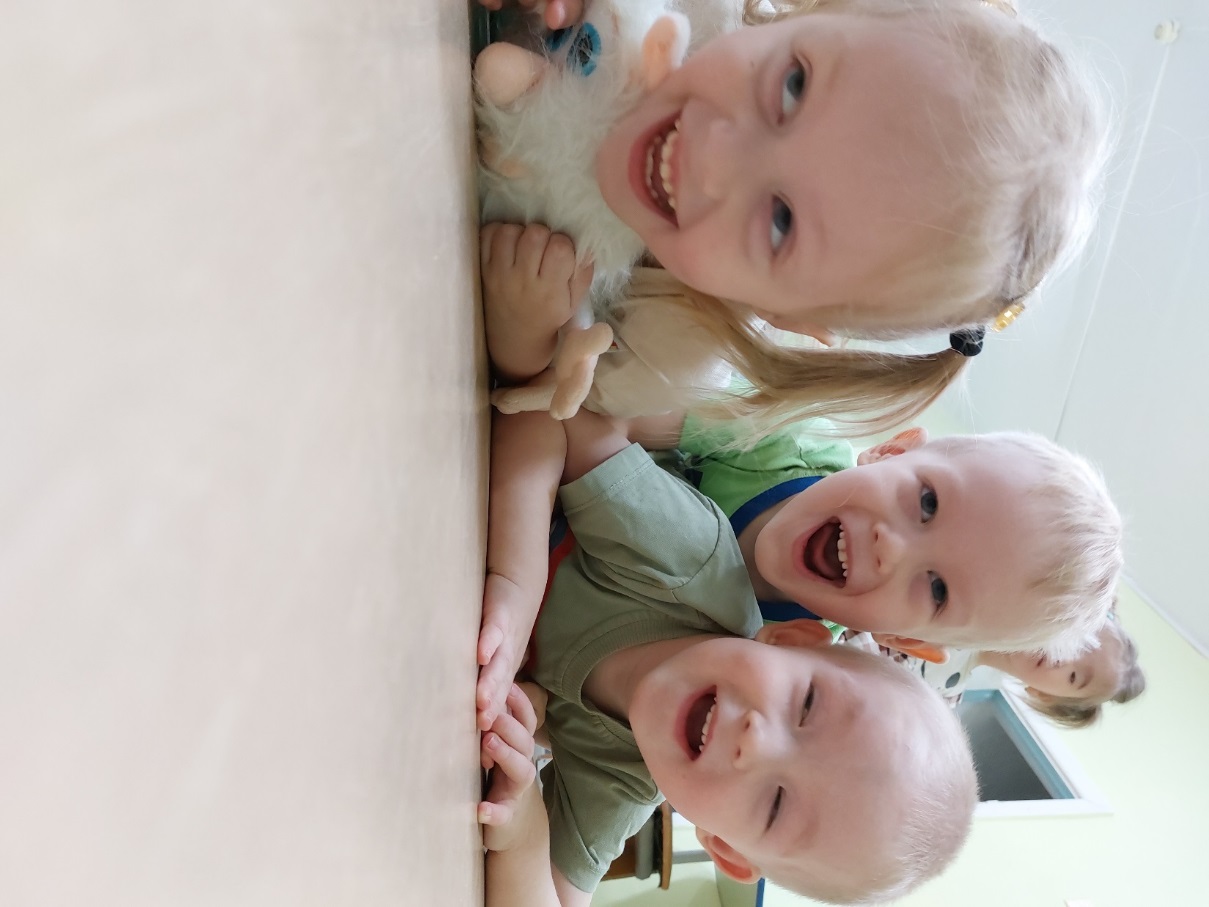 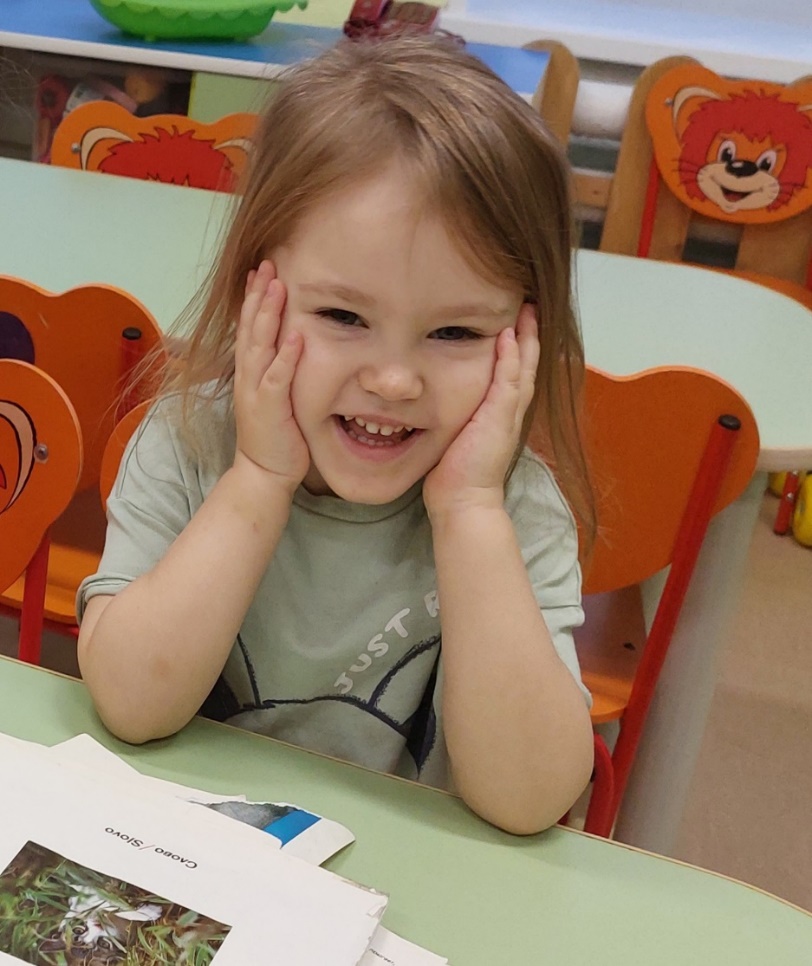 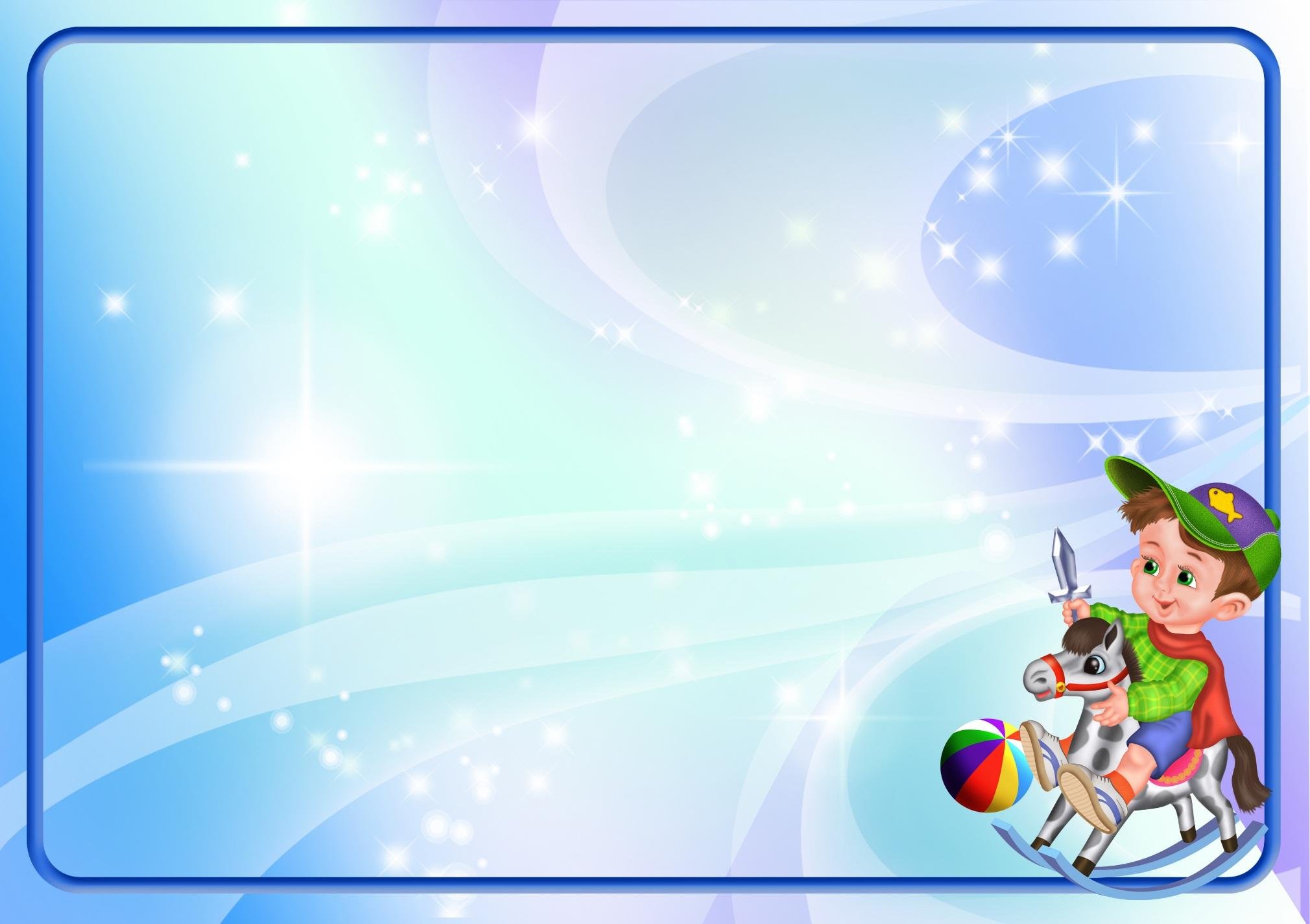 «Чехол для моего стульчика!»
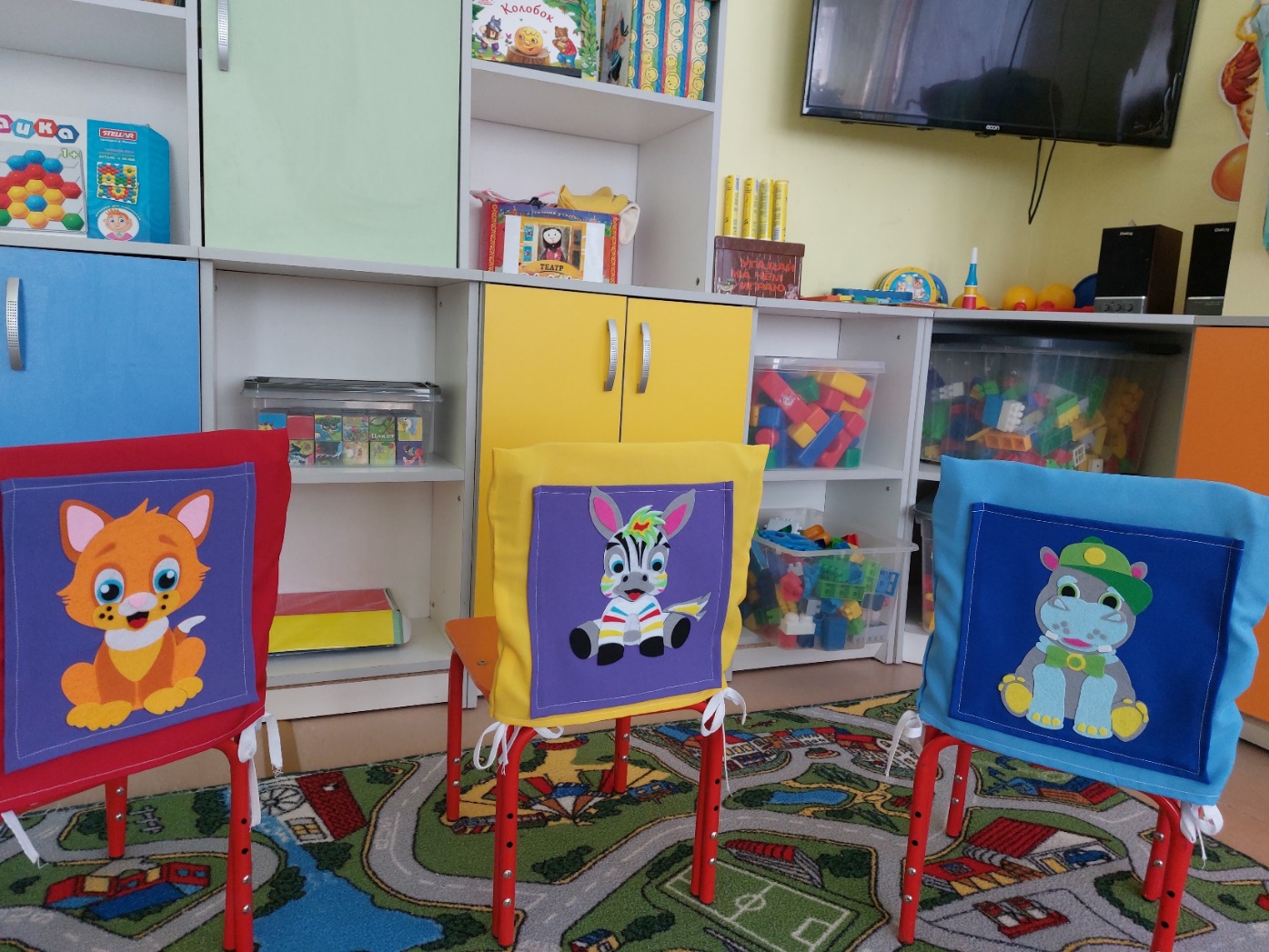 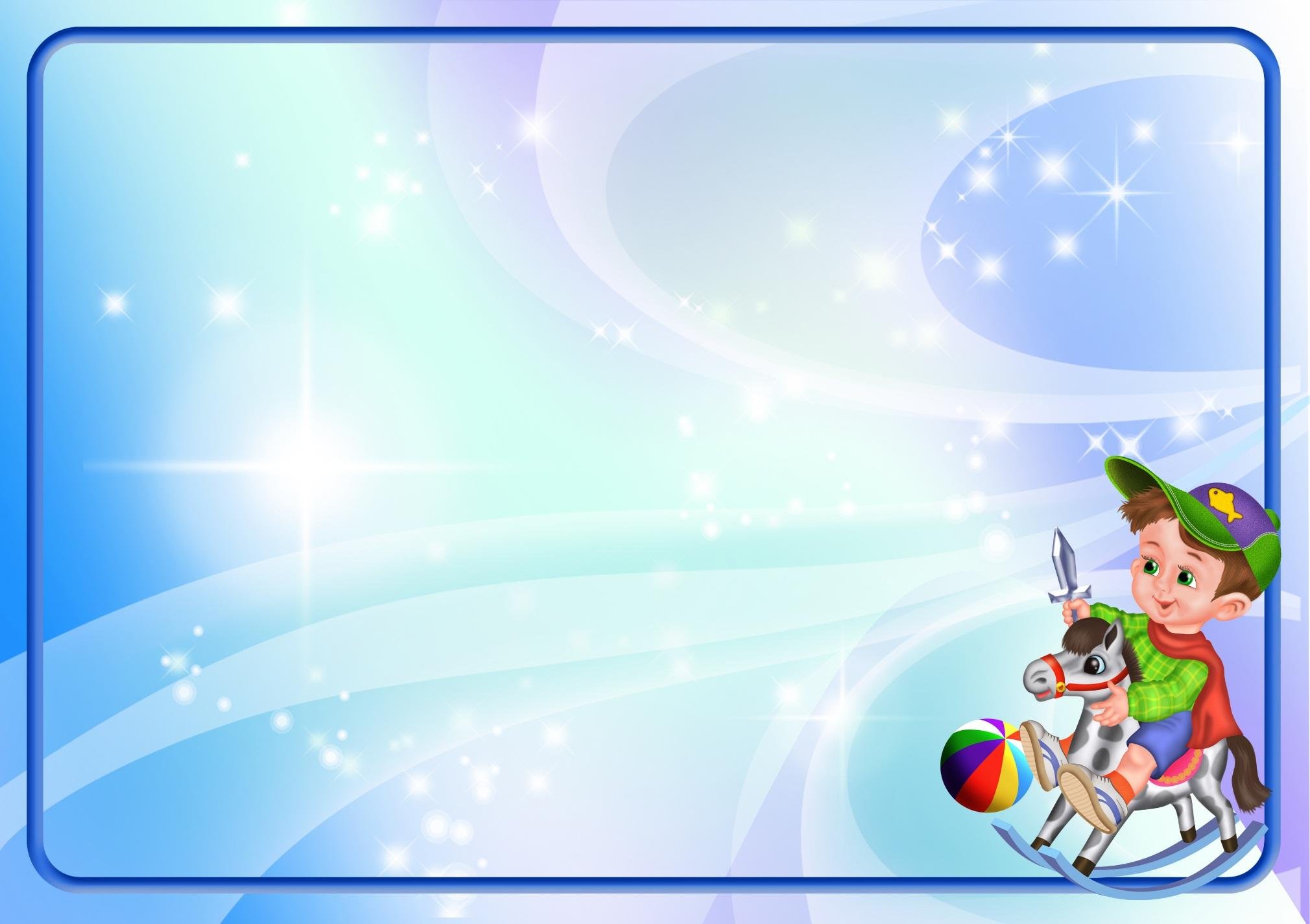 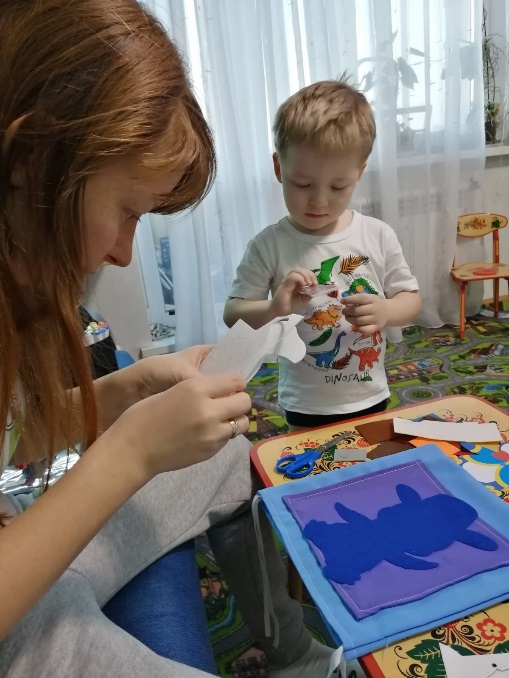 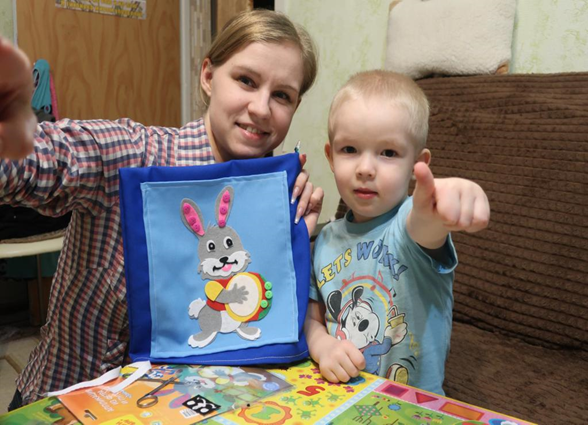 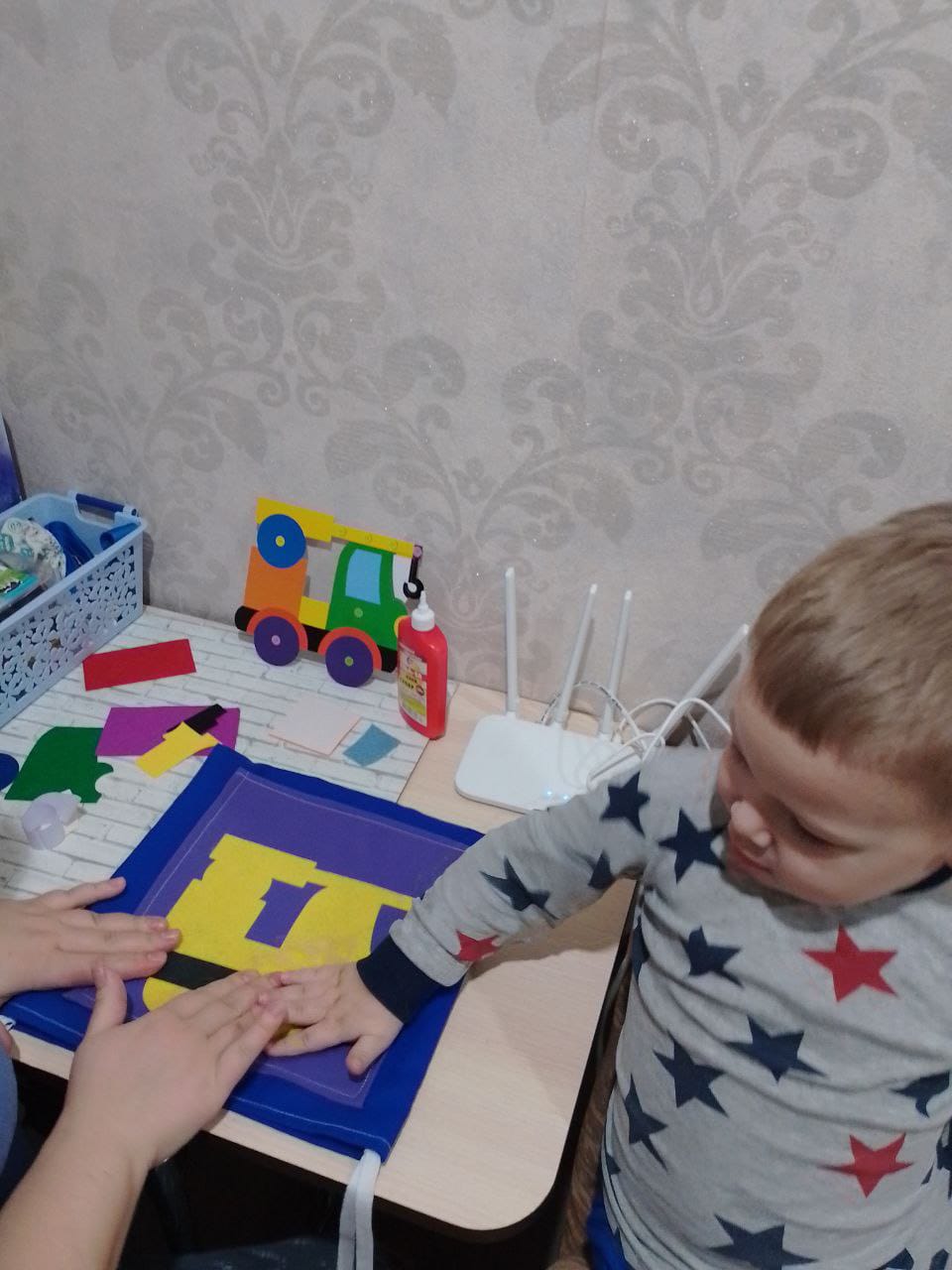 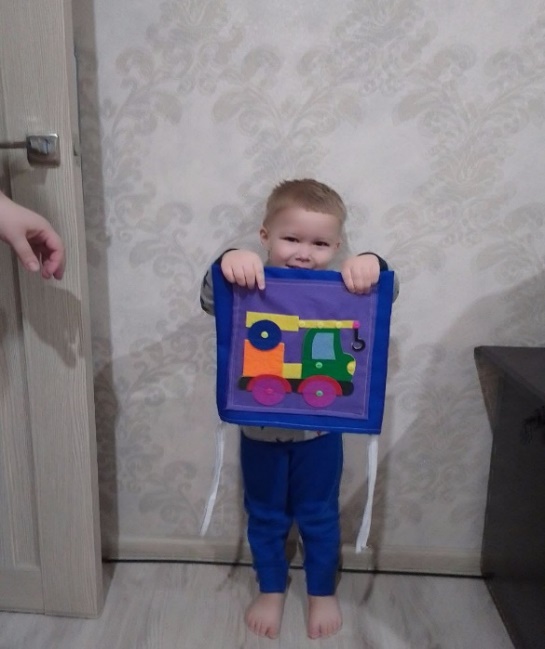 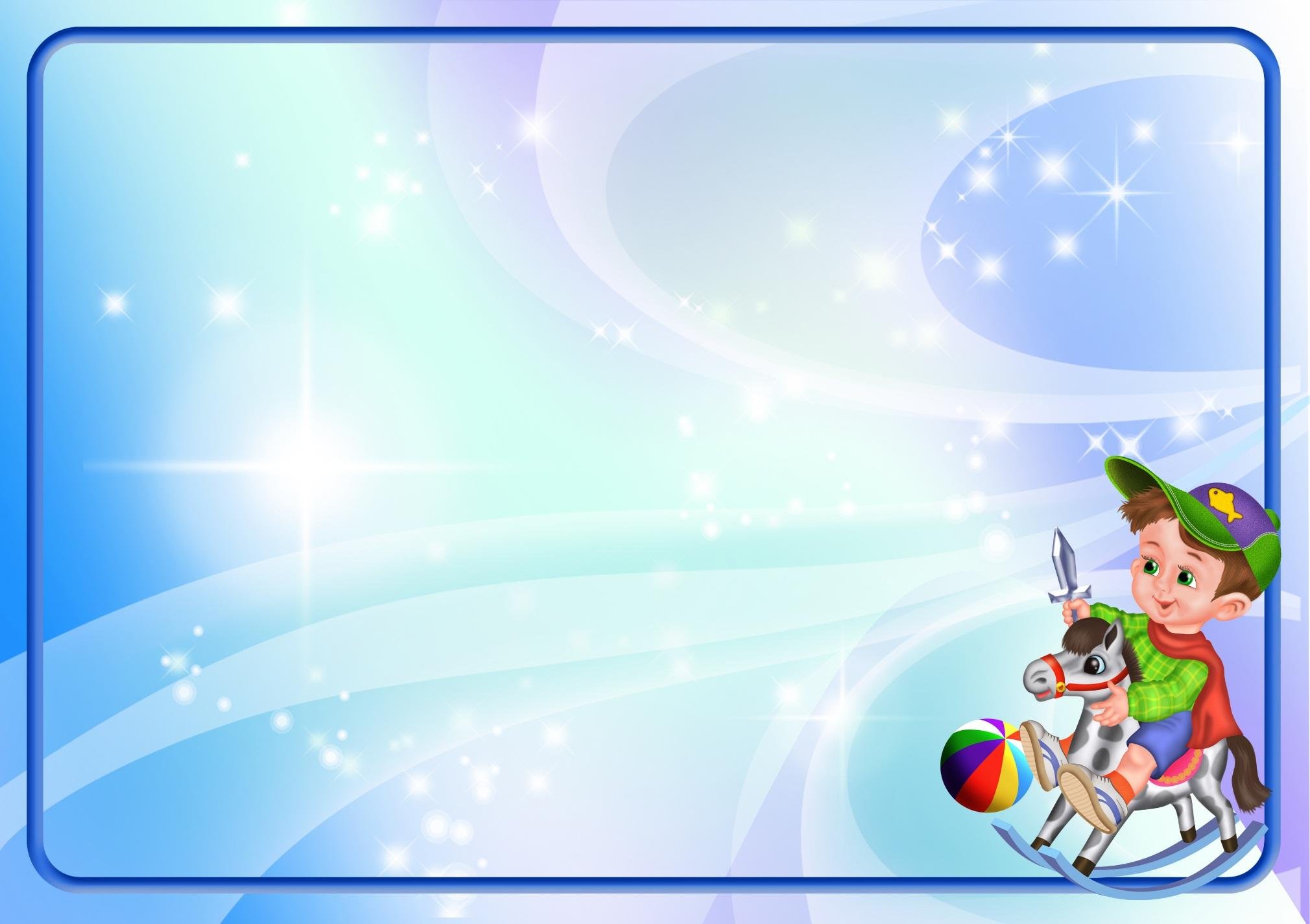 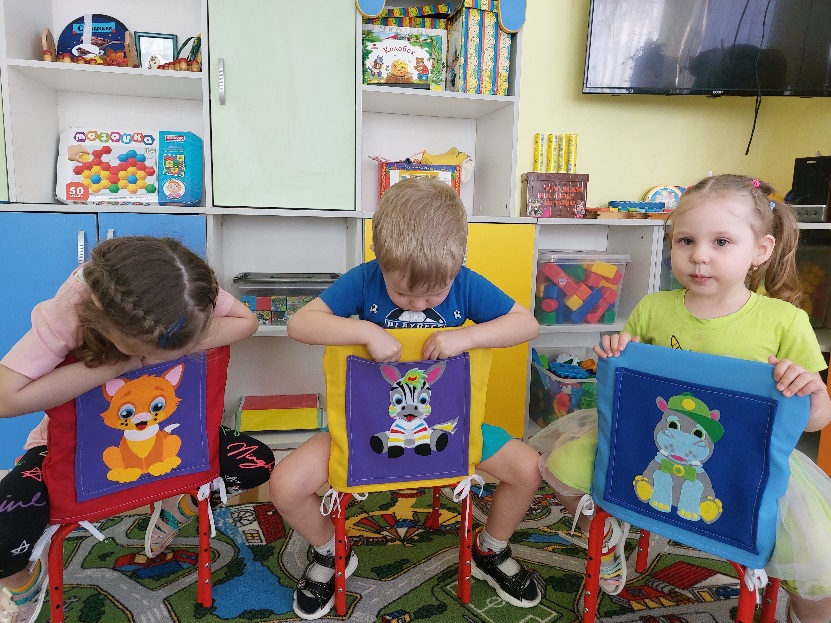 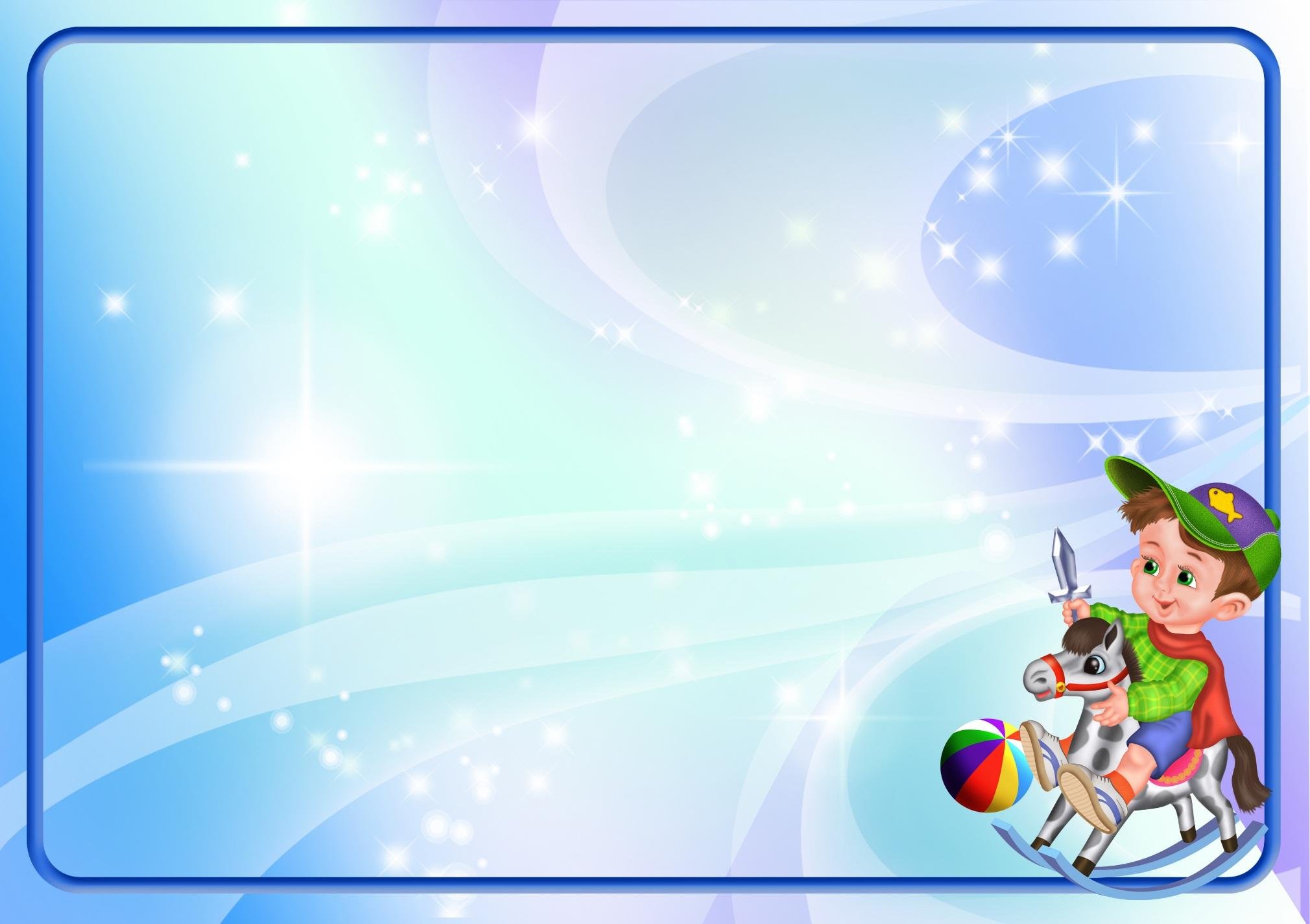 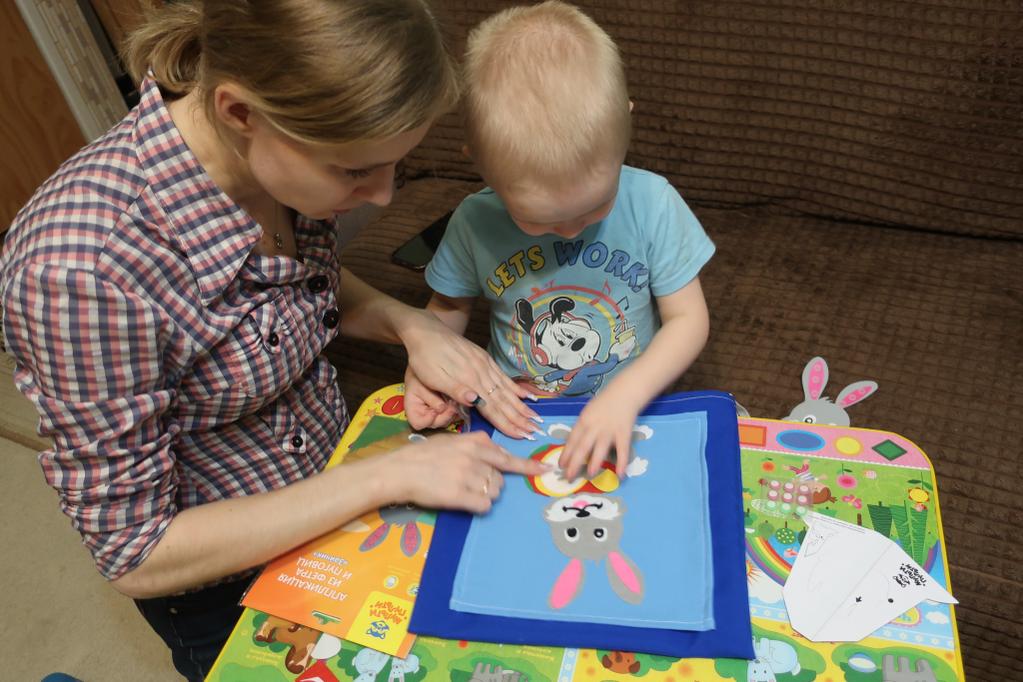 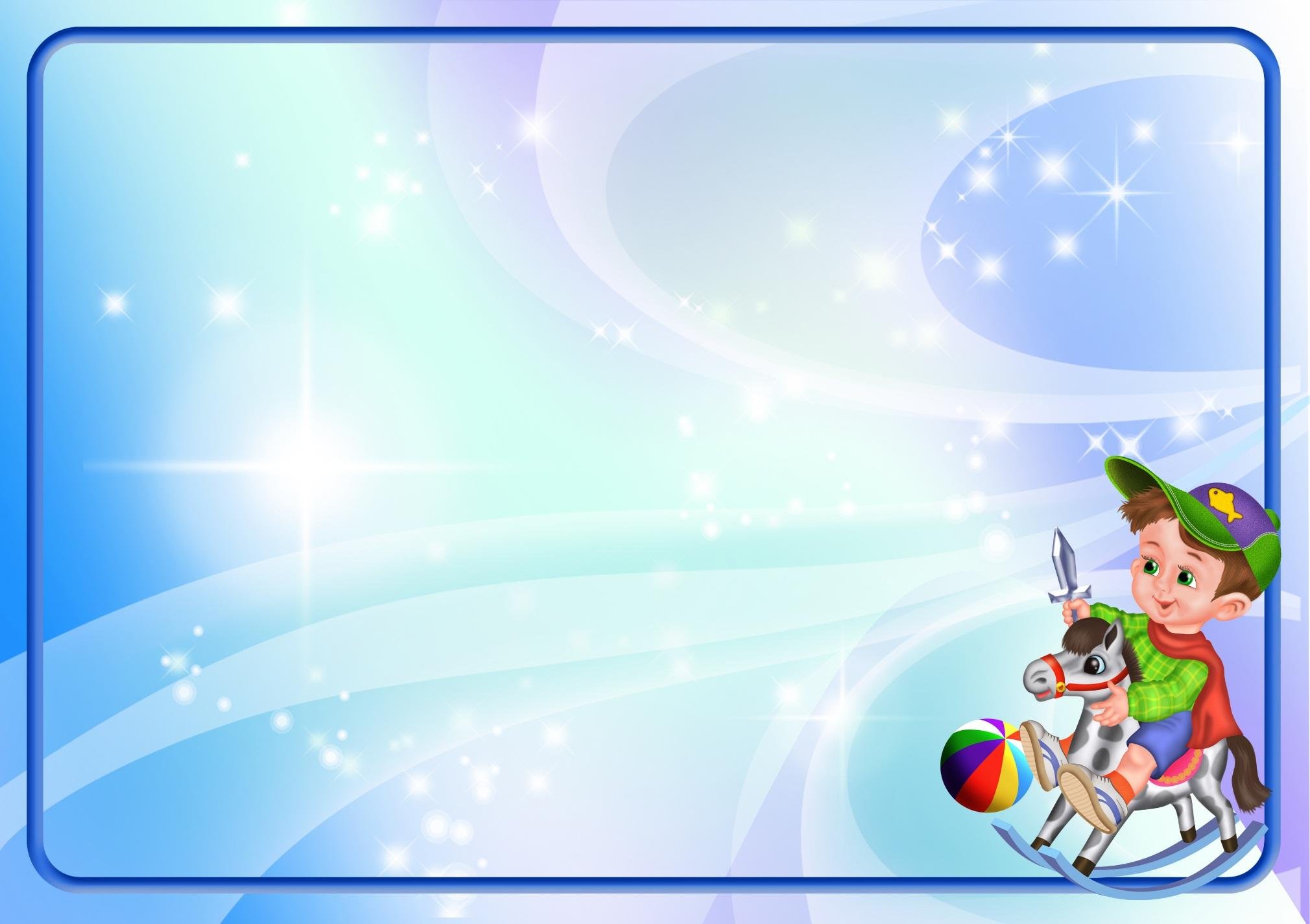 Спасибо за внимание!